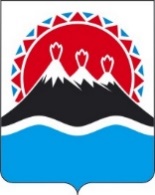 Проект по финансовой грамотности для детейстаршего дошкольного возраста«Школа финансов Буратино»
Направление практики  формирование предпосылок основ финансовой грамотности у детей старшего дошкольного возраста
Наименование субъекта  Камчатский край
Автор практики: Отделение по Камчатскому краю Дальневосточного главного управления Центрального банка Российской Федерации, волонтер финансового просвещения
Проект-трилогия «Школа финансов Буратино»
Цель: способствовать формированию предпосылок основ финансовой грамотности у детей старшего дошкольного возраста.
Задачи: 
•	сформировать у дошкольников необходимые представления о финансовой составляющей современной семьи;
•	активизировать познавательную деятельность, развивающую основы экономики, посредством разнообразных видов детской деятельности;
•	содействовать проявлению интереса у детей к профессиональной деятельности взрослых;
•	развивать умение творчески подходить к решению ситуаций в экономической сфере посредством игровых действий.
•	укреплять взаимоотношения в детском коллективе (взаимопомощь, взаимовыручка, дружеские отношения и пр.);
•	применять полученные умения и навыки в реальных жизненных ситуациях.
Участники проекта: дети старшего дошкольного возраста (5-7 лет), воспитатели дошкольного образовательного учреждения, сотрудники Отделения по Камчатскому краю Дальневосточного главного управления Центрального банка Российской Федерации, волонтер финансового просвещения.Сроки реализации проекта: три занятия в течение трех дней в период одной рабочей недели.Планируемый результат: сформировать у детей понятия и представления о деньгах (деньги – зарабатывают, траты – планируют), показать на примере игры, что финансы– это интересно, познавательно  и  увлекательно.
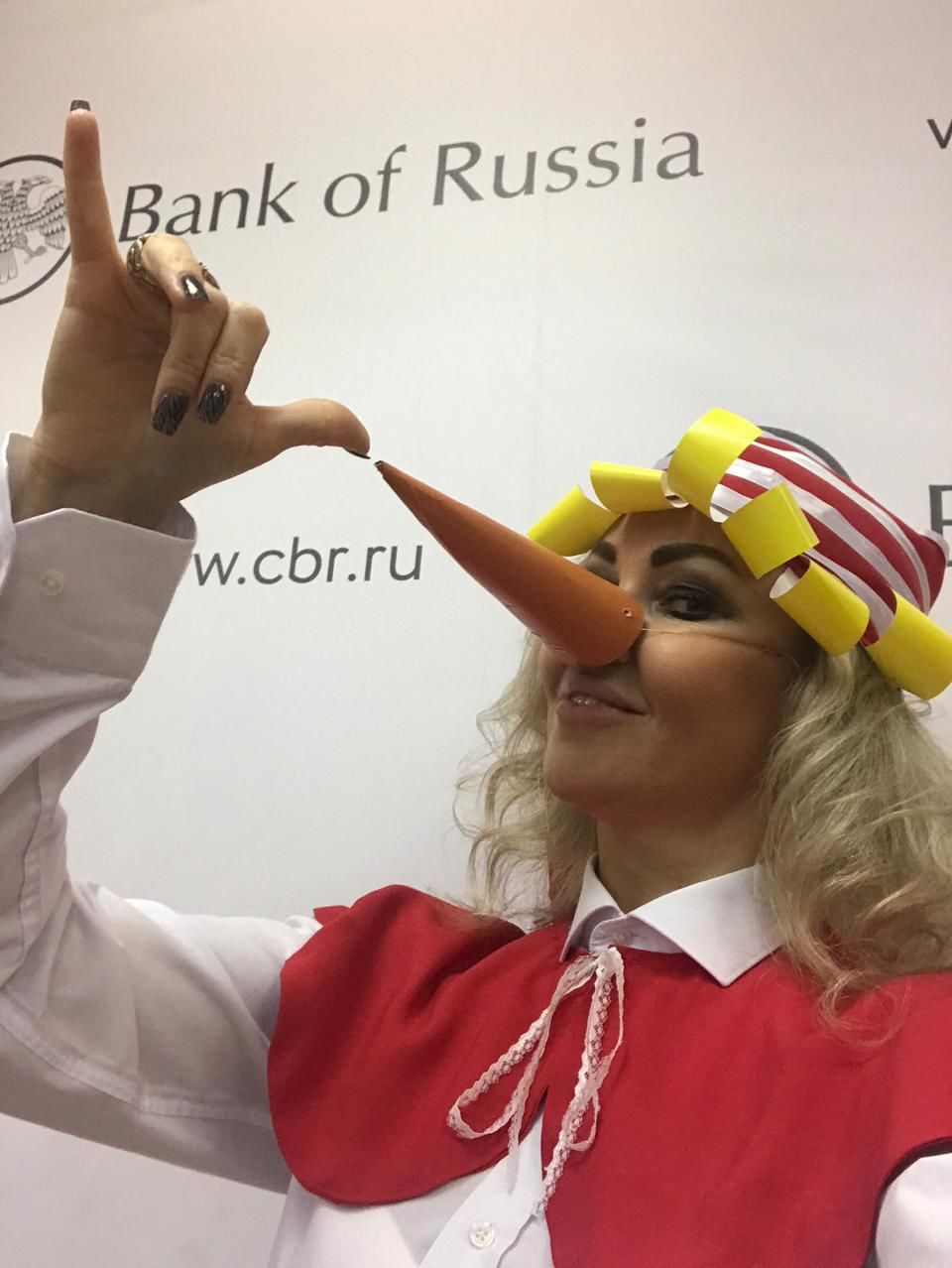 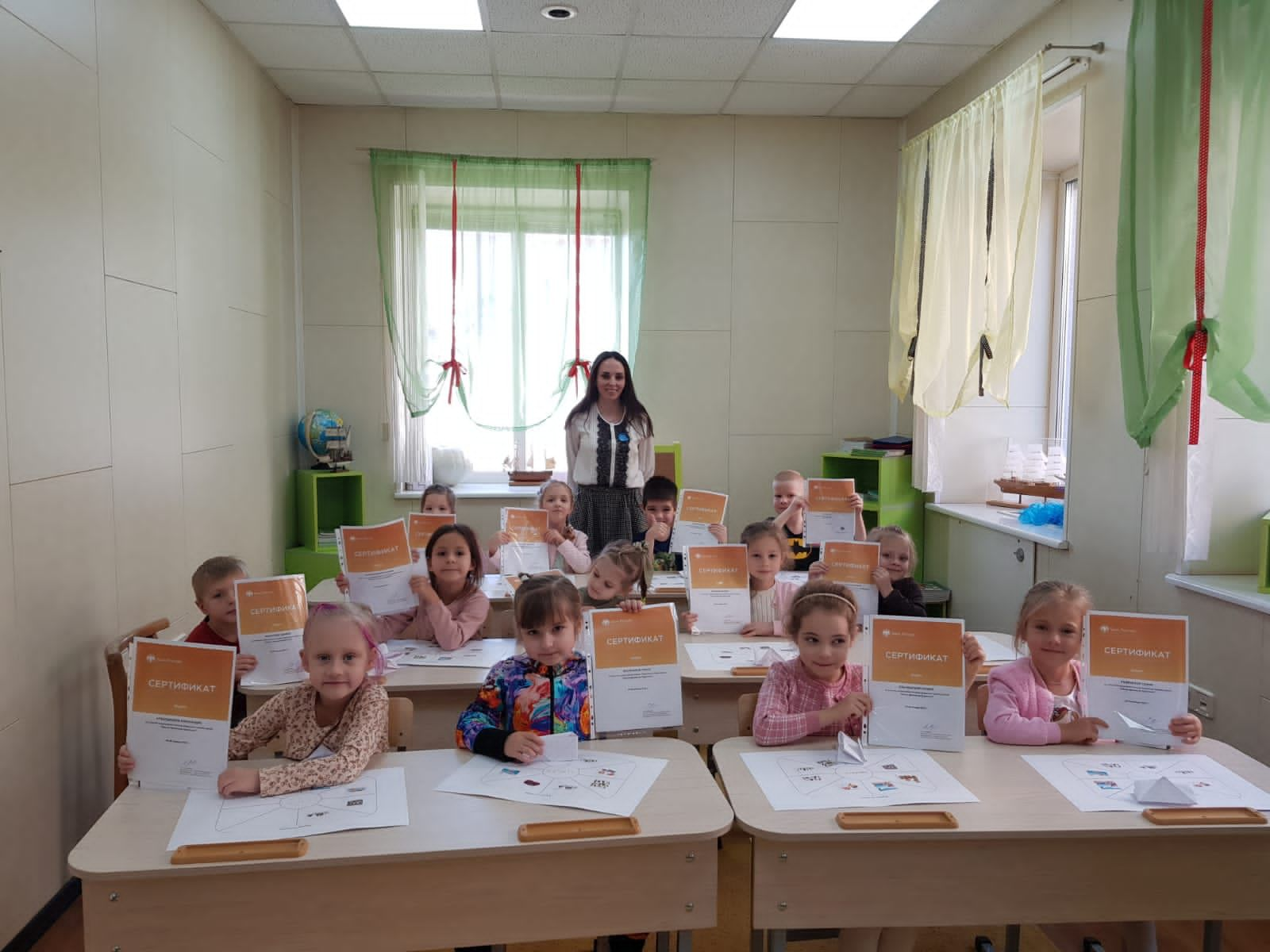 Практика распространена в педагогической среде Дальневосточного федерального округа и широко используется педагогами дошкольных образовательных организаций